Интеллектуальная игра
«Поиграем в экономику»
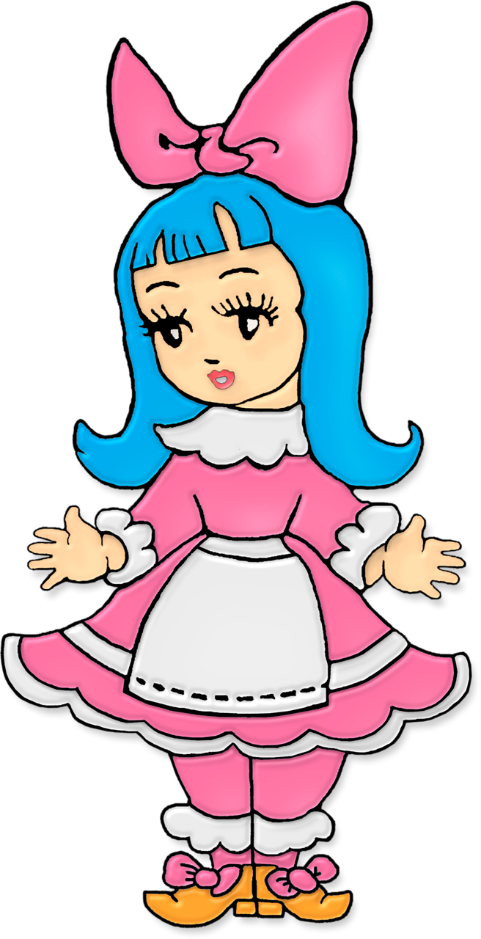 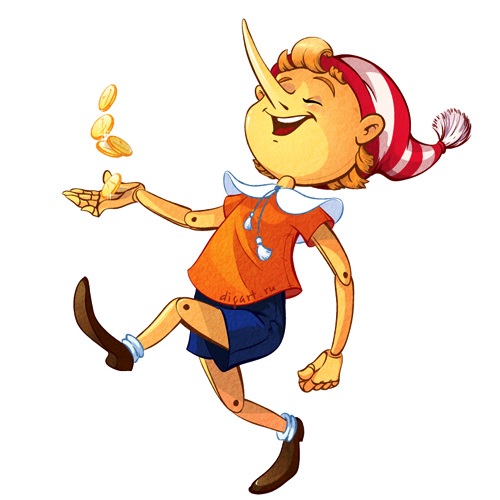 Термин «Экономика» ввел в научный оборот философ древней Греции Аристотель, в переводе с древнегреческого термин означает «законы хозяйства».
1 ТУР«Экономическая викторина»
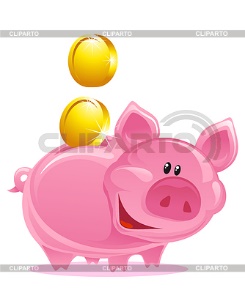 2 ТУР«Отгадай слово»СИПЕНЯ  ЛАКМЕРА  ПАРТАЛАЗ  ОВОДРОГ  КАНОЭКОМИ  ЙЦТОВФАРЫВ
3 ТУР«Экономические загадки-добавлялки:»
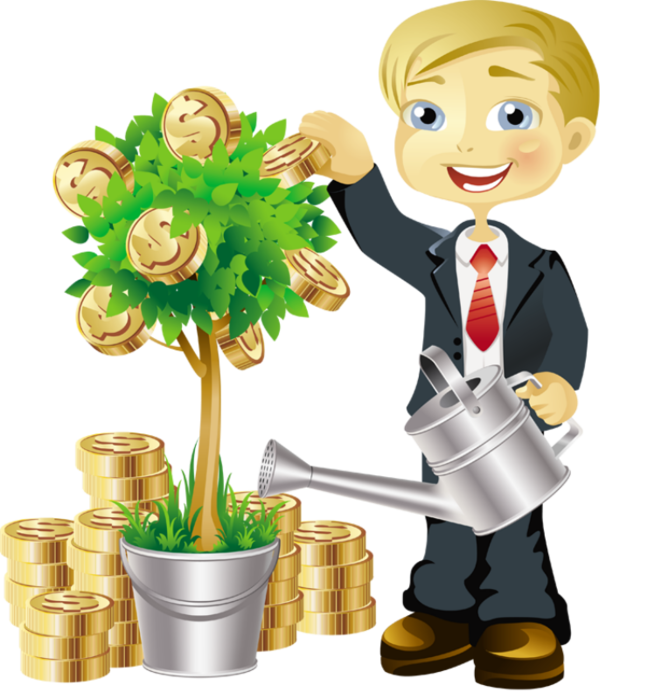 4 ТУР«Экономические ребусы»
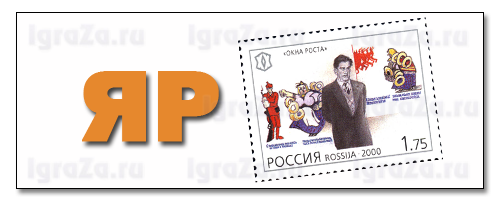 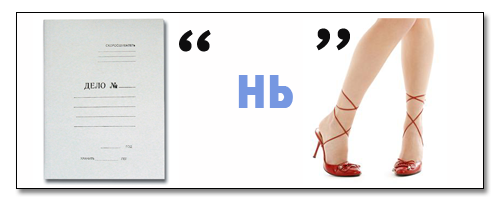 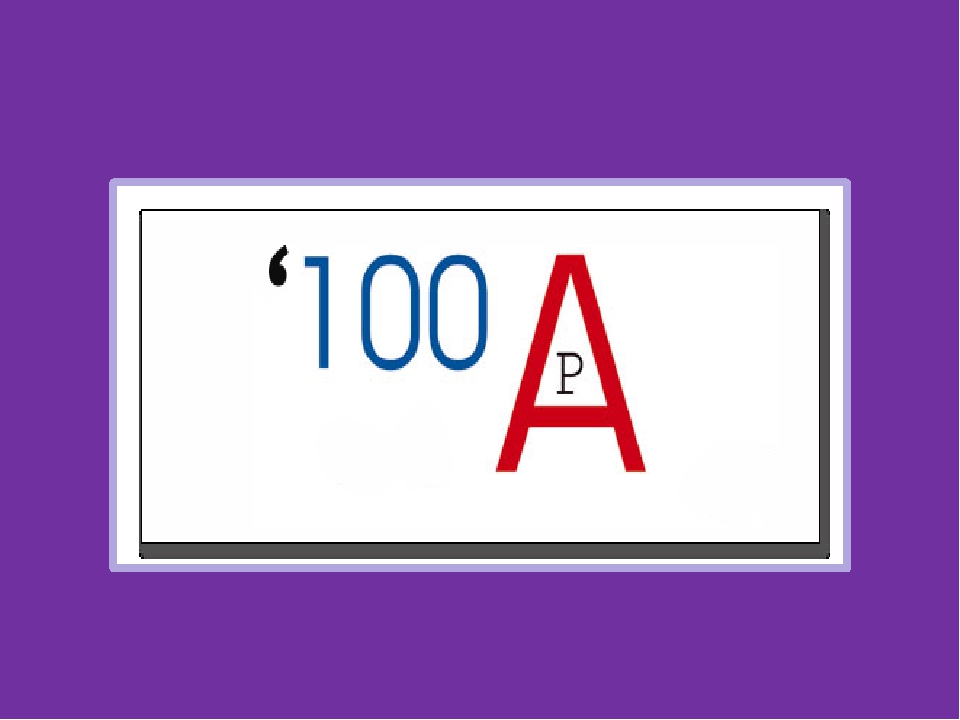 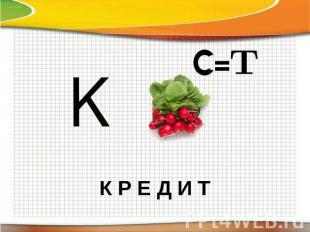 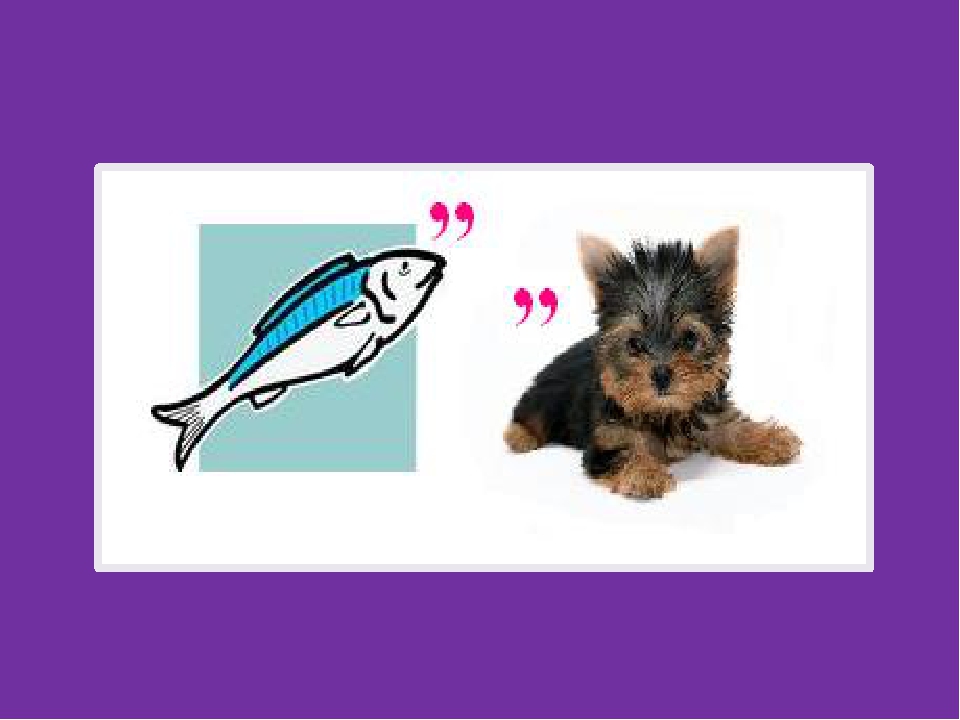 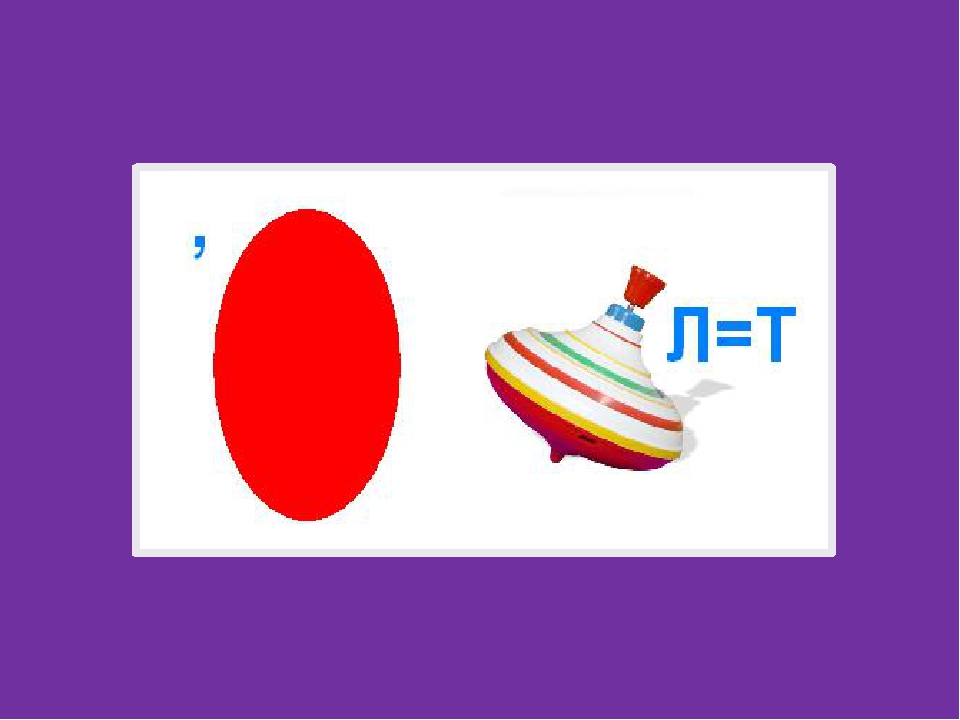 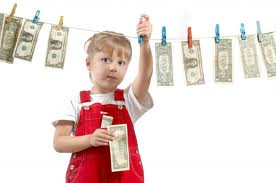 5 ТУР«Посчитай деньги»
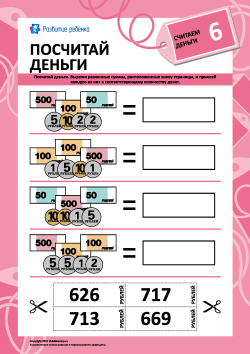 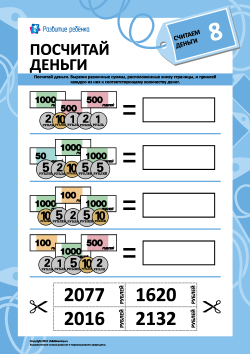 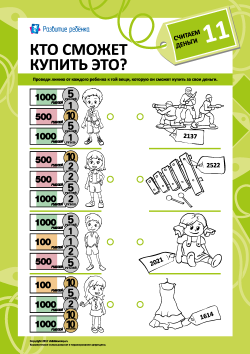 Спасибо за внимание!
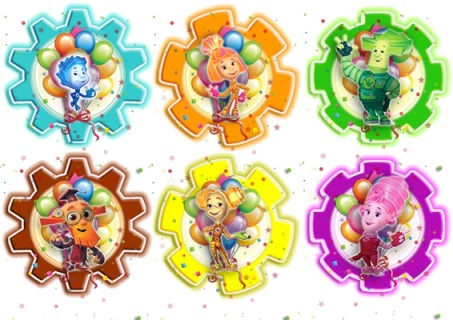